Poster Title Here
Author Name(s) Here
ISSUE
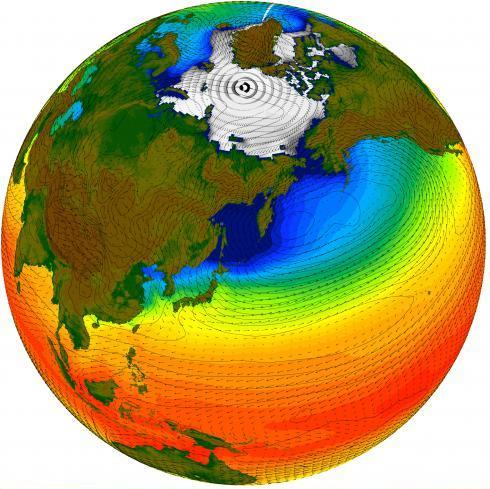 Possible Sub-Heading:
[add “Issue” text and any supporting artwork in this location…]
Insert Image here.
Insert caption here…
SOLUTION ATTEMPTS
IDEAS
Possible Sub-Heading:
[add “Solution Attempts” text and any supporting artwork in this location…]
Possible Sub-Heading:
[add “Ideas” text and any supporting artwork in this location…]
For additional information, contact:
Staff Member
Title
Institution or Organization
(555) 555-1234
staff.member@email.gov
climatemodeling.science.energy.gov